Handlungsansätze für die Fischerei zur Erhaltung der biologischen Vielfalt
Rainer Froese
GEOMAR, Kiel
BUND Dialogforum: Ziel 2020 - Gesunde biologische Vielfalt in der Ostsee, 12. März 2014
Überblick
Zustand der Bestände in der Ostsee
Bessere Fänge mit weniger Fischereidruck
Zurück in die Zukunft: Schonende Fangmethoden
Einfaches Ökosystemmanagement
Die neue Gemeinsame Fischereipolitik
Schlussfolgerungen
Zustand der Bestände in der Ostsee
Fischereidruck nachhaltig (F < Fmsy)
Bestandsgröße gut (SSB > SSBmsy)
Proxy für SSBmsy ist 2 * SSBpa
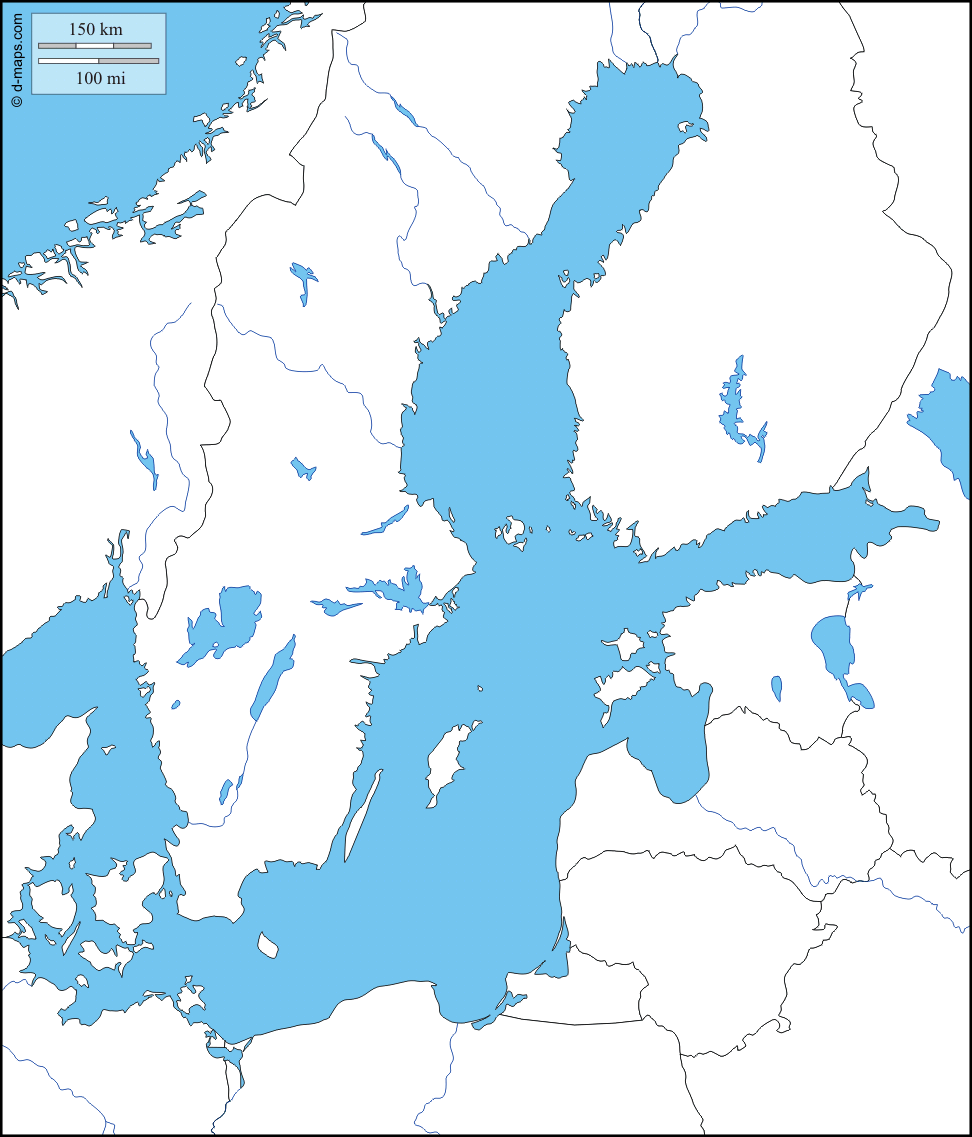 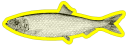 her-31
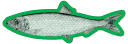 her-30
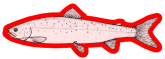 sal-32
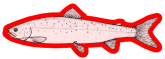 sal-2231
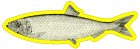 her-2532-gor
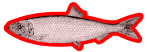 her-riga
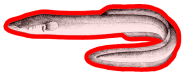 ele-nea
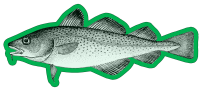 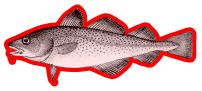 cod-2532
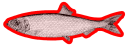 cod-2224
her-3a22
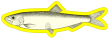 spr-2232
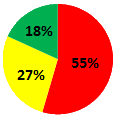 Ist der östliche Dorsch wirklich GRÜN?
Der Referenzwert für Bestandsgröße ist zu niedrig
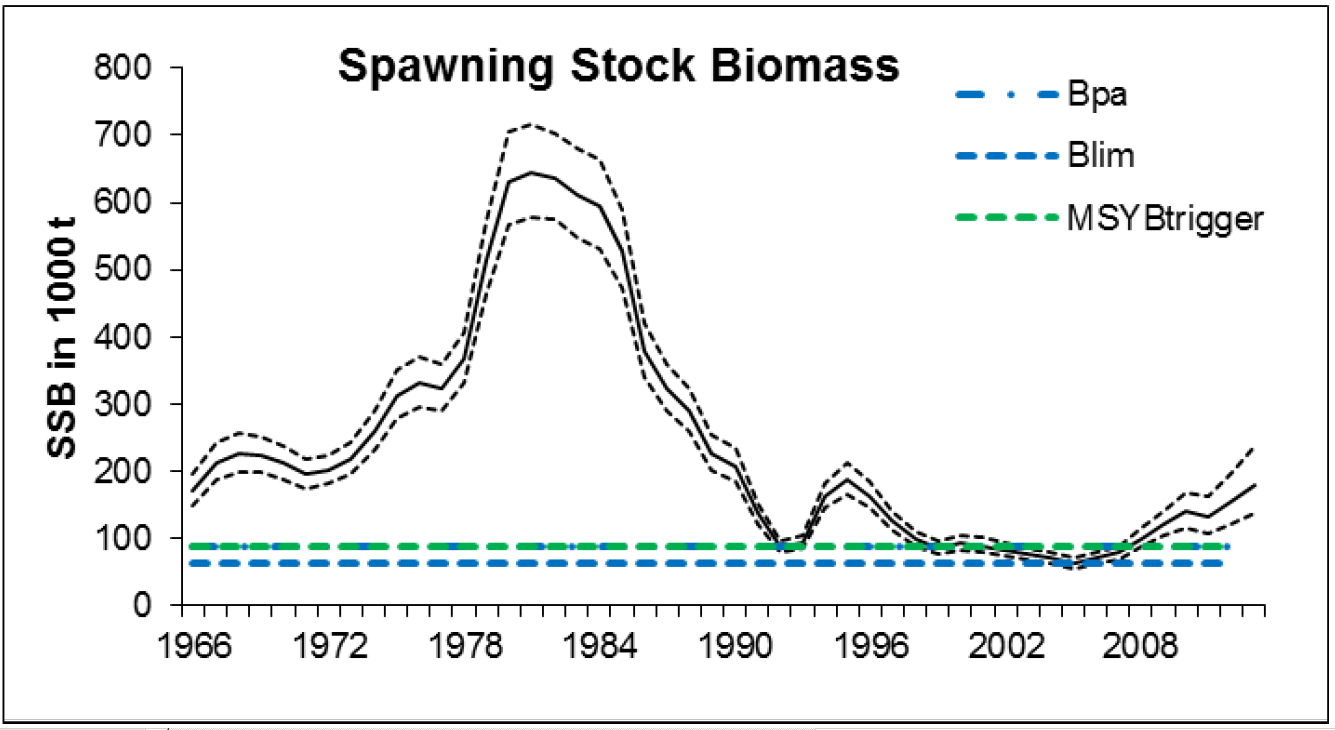 Quelle: ICES Advice 2013
Der Referenzwert für die fischereiliche Sterblichkeit ist zu hoch
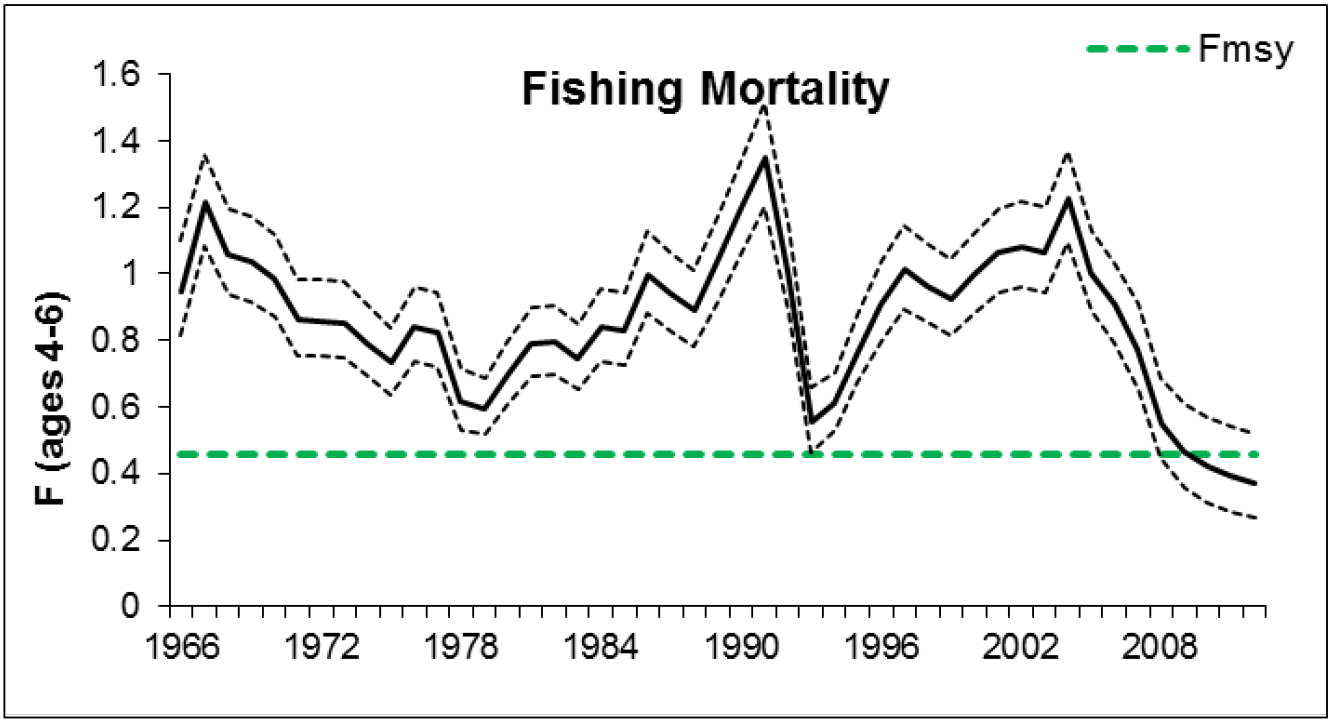 Natürliche Sterblichkeit M;  Fmsy für Nordsee Kablejau
Quelle: ICES Advice 2013
Der Fischereidruck ist immer noch viel zu hoch
Quelle: ICES Advice 2013
Die meisten Fische werden viel zu klein gefangen, z.B. Dorsch
Bei 42 cm sind etwa 90% der Weibchen geschlechtsreif
Bei etwa 80 cm ist das Körperwachstum am stärksten
Bei etwa 80 cm hat ein Jahrgang die höchste Biomasse, ein Fang nähme den geringsten Anteil
Die legale Mindestgröße für Anlandung des Ostseedorschs ist 38 cm; dabei werden etwa 10 mal mehr Fische getötet, als für den Fang nötig
WIN-WIN
Bei gesunden Bestandsgrößen und richtiger Fanggröße können die erlaubten Fänge deutlich höher sein als heute
Die Erholung dauert für die meisten Bestände nur 1-3 Jahre
Die Kosten der Fischerei sinken, weil mehr Fische im Wasser sind
Schonende Fangmethoden werden möglich und liefern bessere Fisch-Qualität
.
Schonende Fangmethoden
Kilometerlange Wände aus unsichtbaren Kiemennetzen sind die Haupttodesursache für Schweinswale
Es gibt zahlreiche alte und erneuerte Alternativen
Angeln (alt)
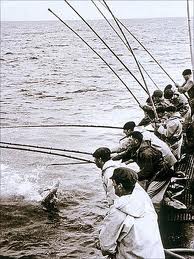 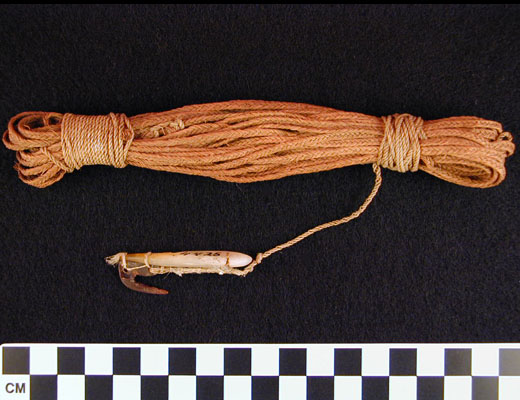 Pictures taken from the Internet, copyright may apply
Angeln (neu: Jigging, Langleinen)
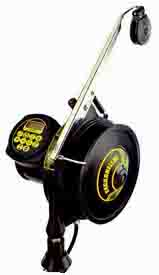 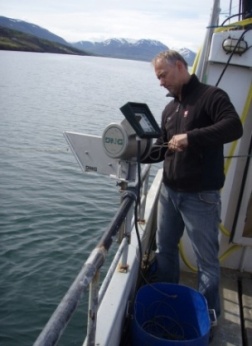 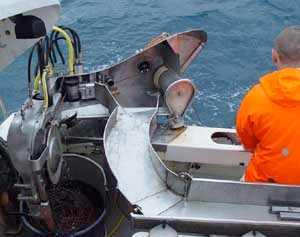 Quelle: NABU
Bundgarn (alt)
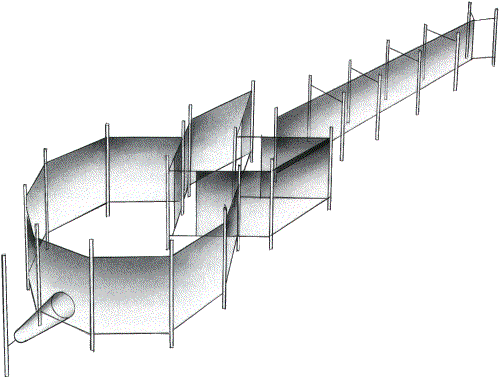 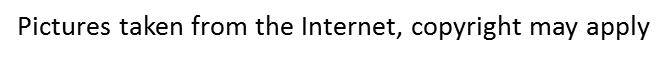 Bundgarn (alt; neu braucht Fluchtöffnungen, Vogelschutz)
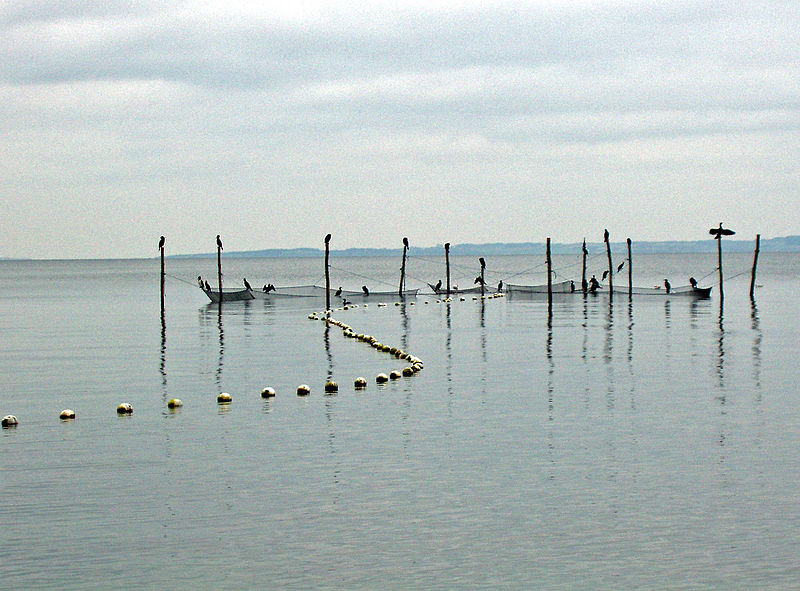 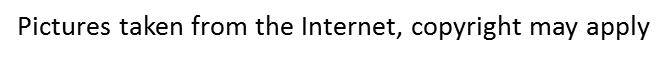 Reusen (alt)
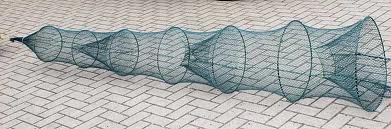 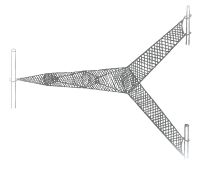 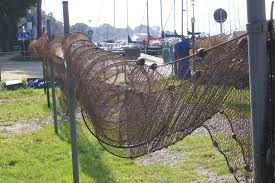 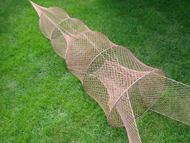 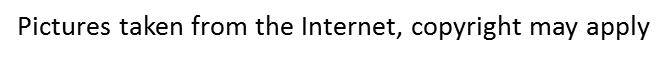 Reusen (neu: groß, leicht, viele Modifikationen möglich)
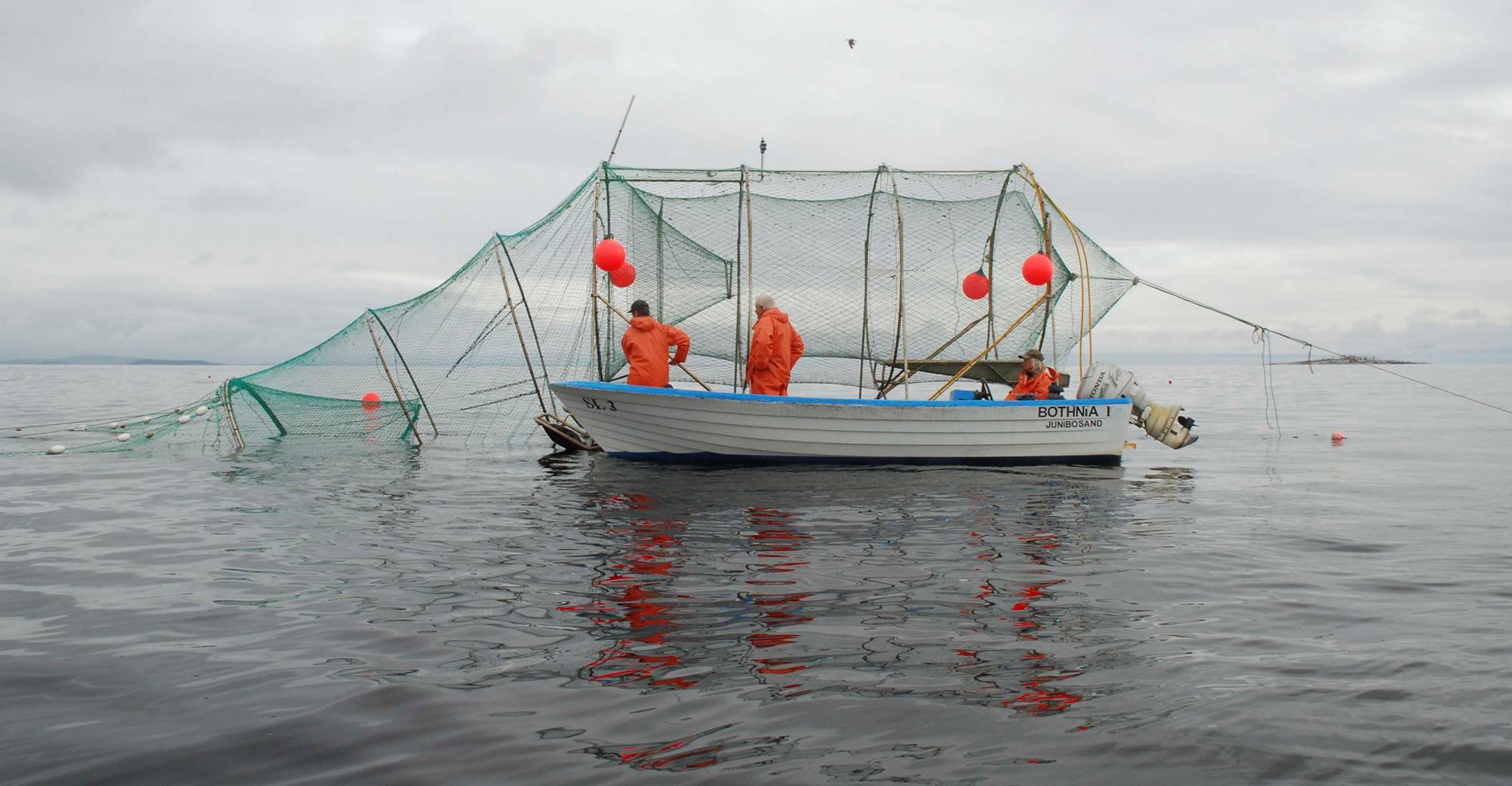 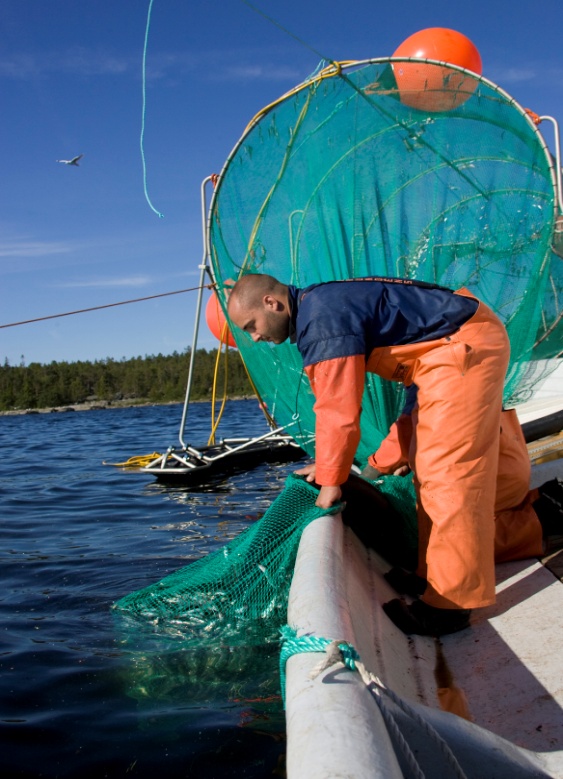 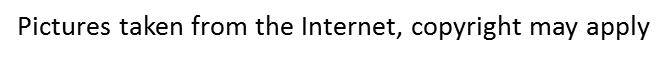 Fallen (alt)
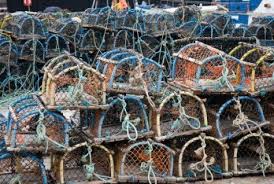 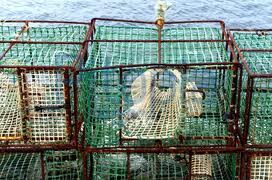 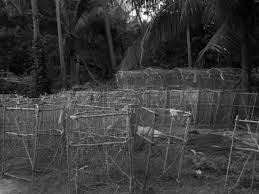 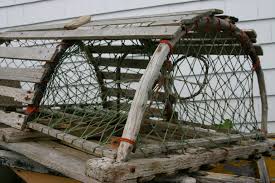 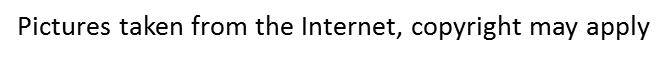 Fallen (neu: leicht, faltbar, viele Modifikationen)
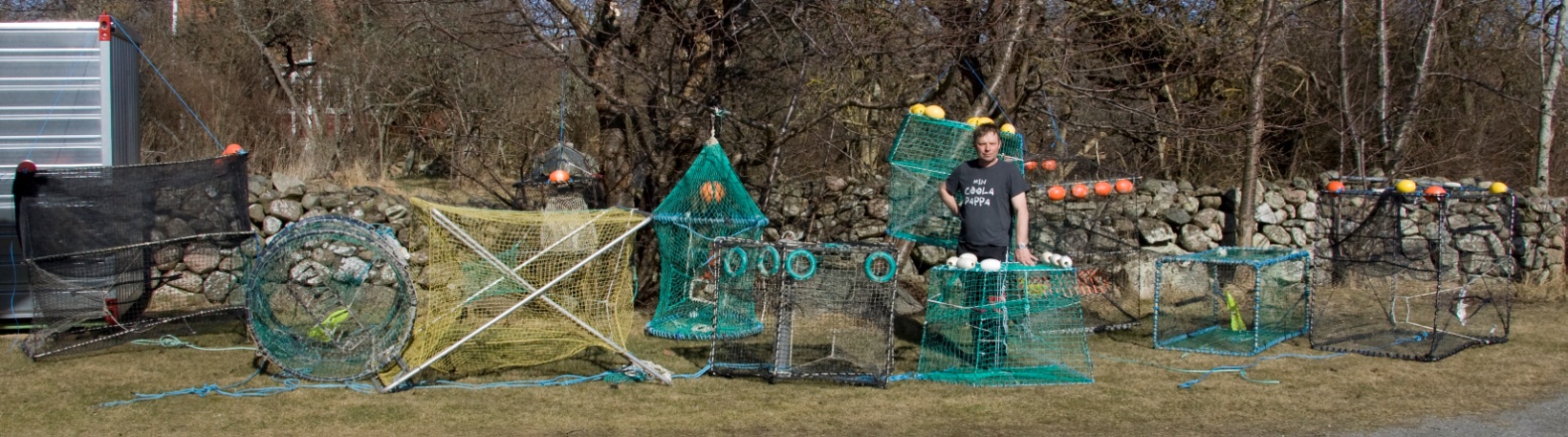 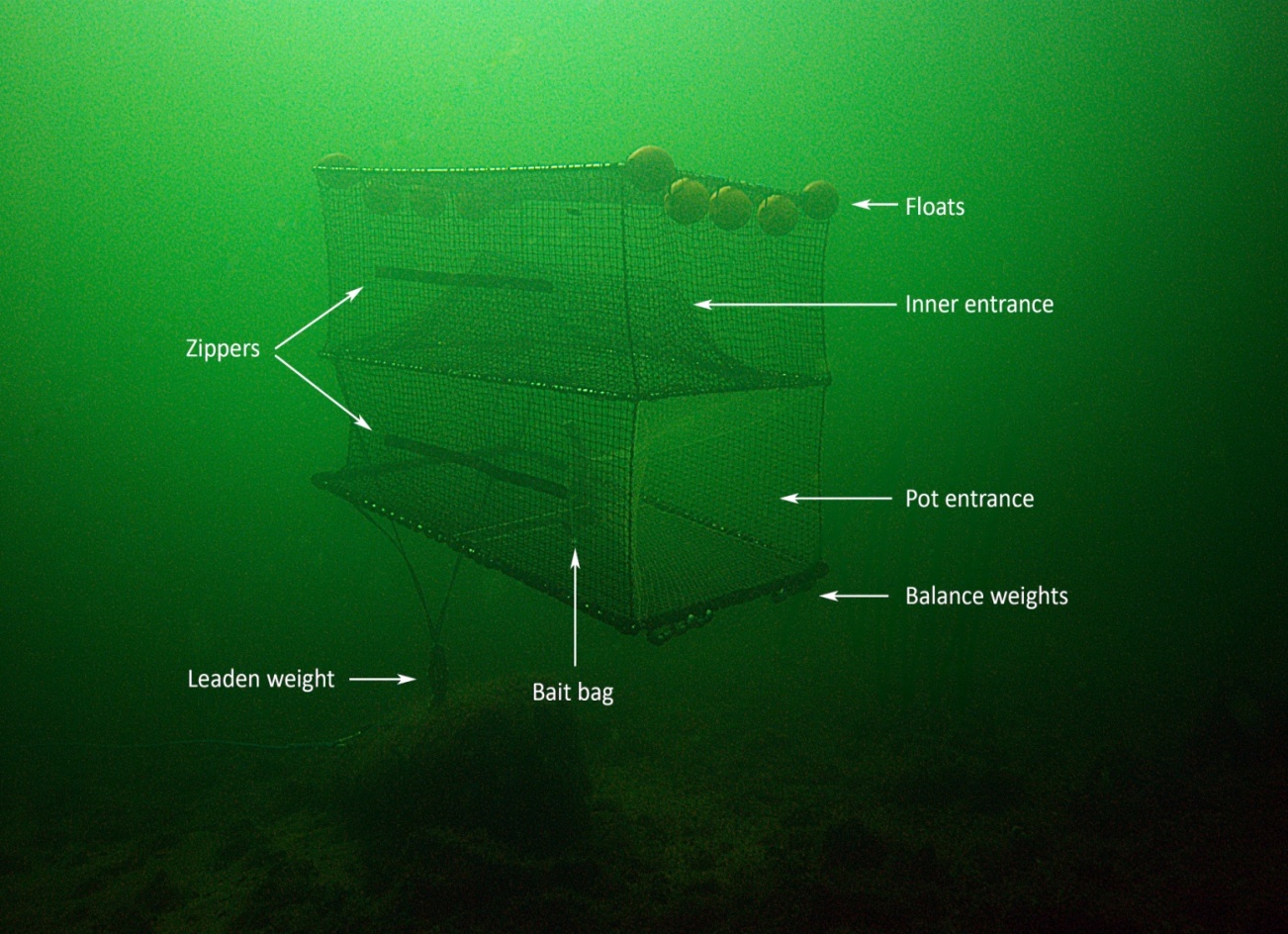 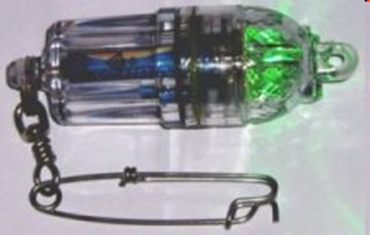 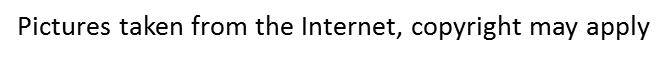 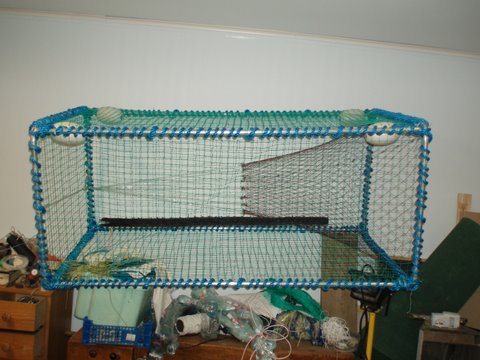 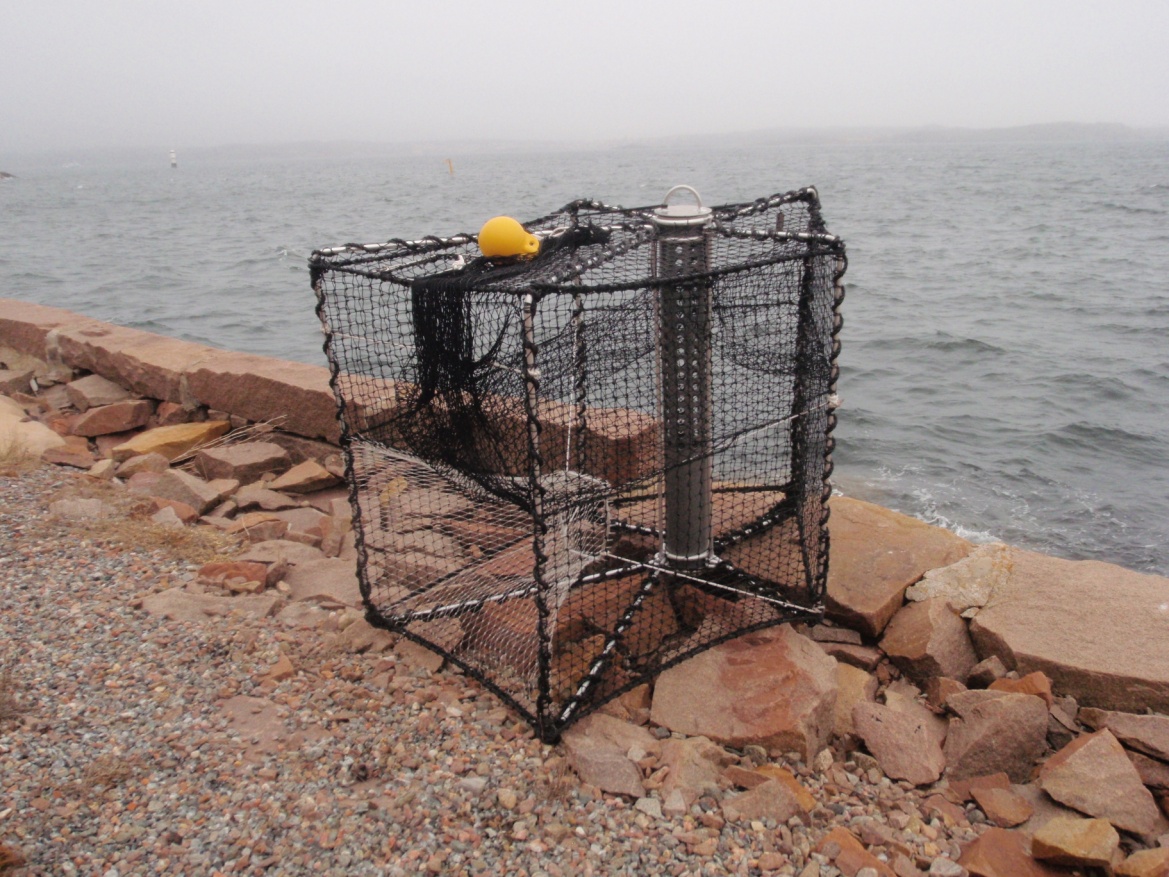 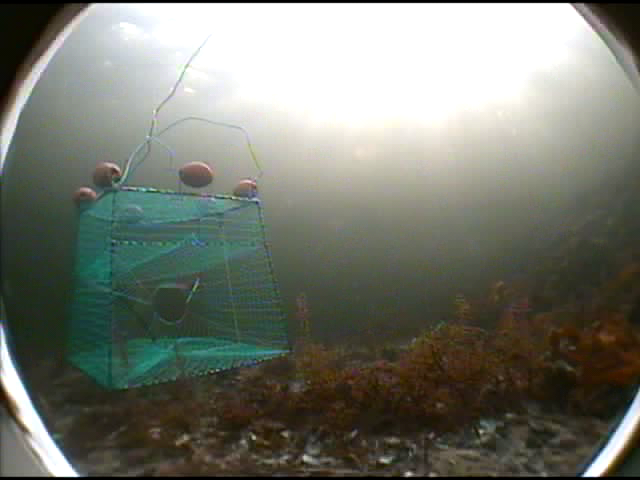 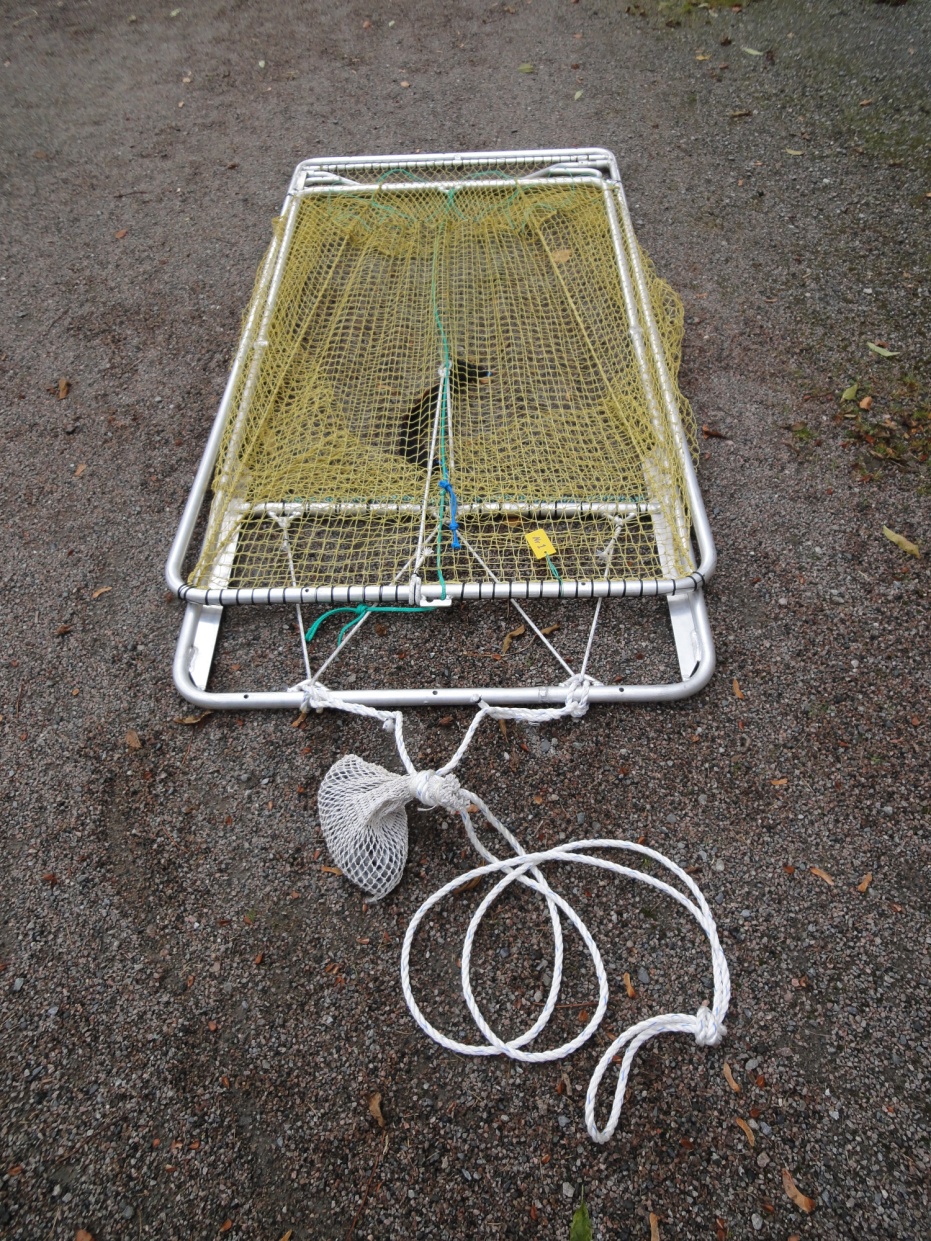 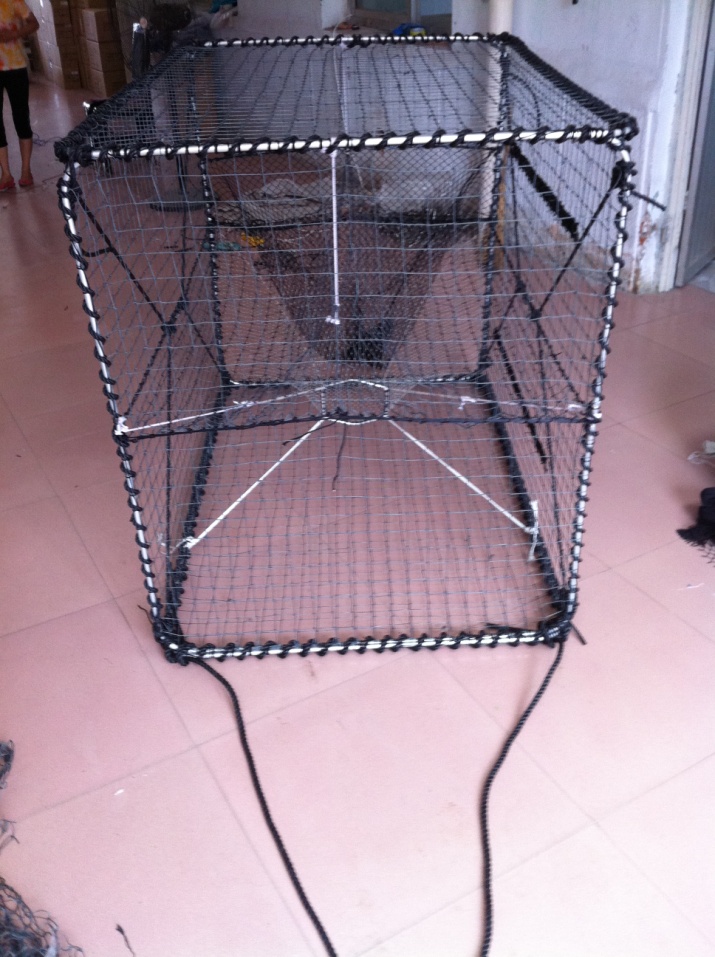 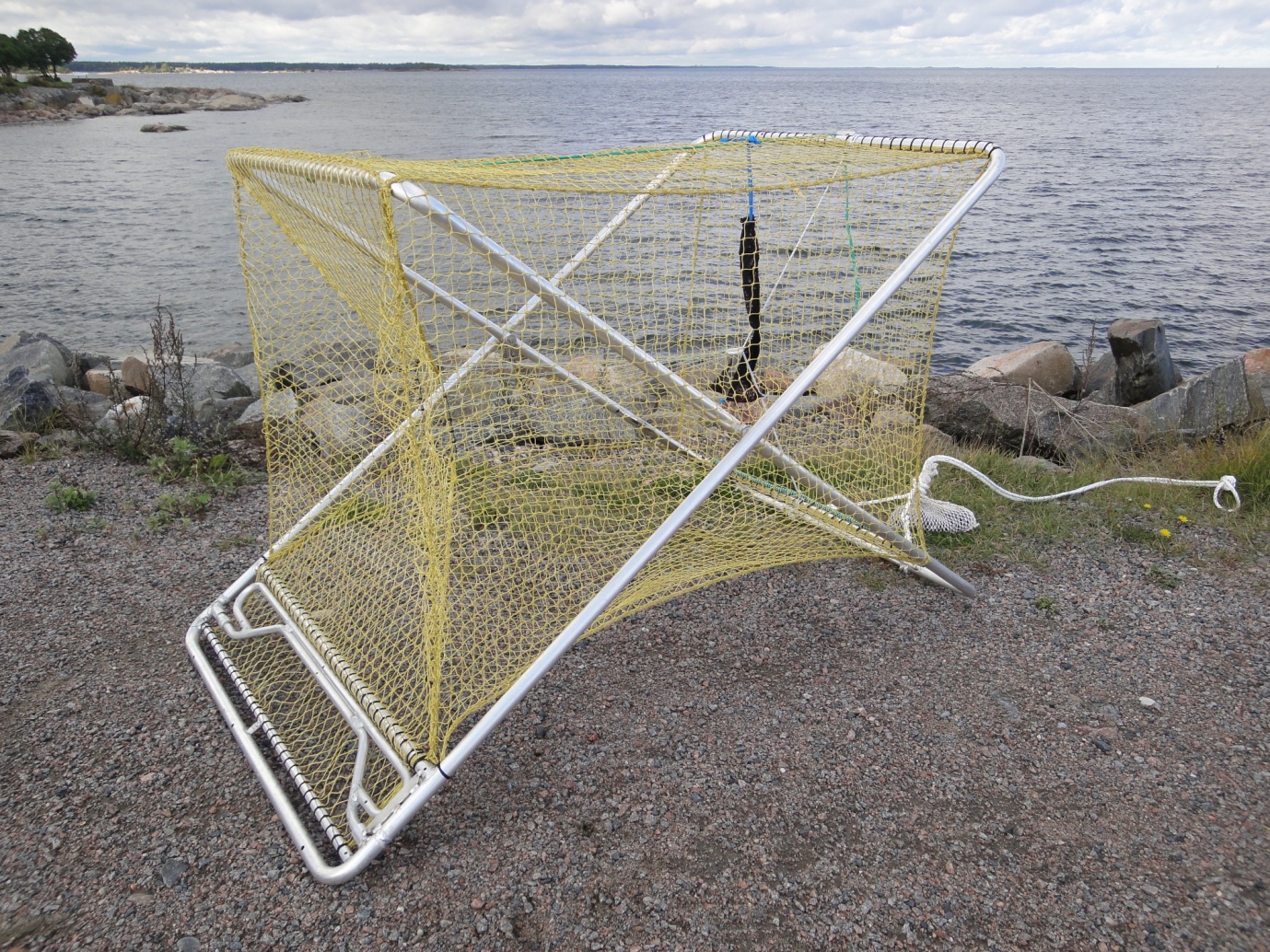 Coastal Laboratory
Dorschfallen: In Schweden klappts
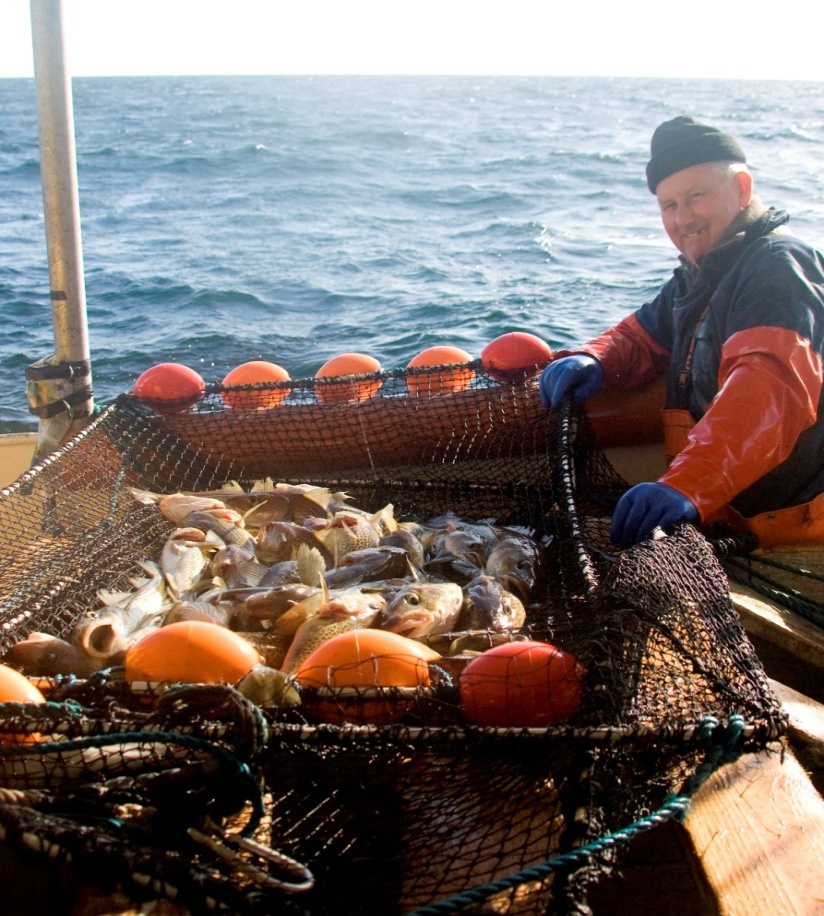 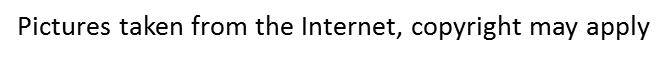 Falsches ökosystem-basiertesFischereimanagement
Der gegenwärtige Vorschlag des ICES zum Mehrarten-Management von Dorsch, Hering und Sprotte zielt auf Maximierung des Gesamtfangs aus der Ostsee
Dorsch (Räuber) und Hering (Konkurrent) sollen stark reduziert (= überfischt) werden, um den Sprottenfang zu maximieren
Der Sprottenfang wird zu Fischmehl verarbeitet; ökonomisch und ökologisch macht der Vorschlag keinen Sinn
Einfaches ökosystem-basiertesFischereimanagement
Weniger fangen als die natürlichen Räuber (Fmsy < M)
Fische vor dem Fang mehrmals ablaichen lassen (Lc = 0.9 Lopt)
Genügend Futtertiere im System lassen    (Fmsy = 0.5 M) 
Beifang vermeiden (selektive Fangmethoden)
Bodenberührung minimieren (passive Fangmethoden)
Einfaches ökosystem-basiertes Fischereimanagement
Echte Schutzgebiete (ohne Fischerei) einrichten
Einleitungen minimieren (Überdüngung stoppen, Fleischkonsum zurückfahren)
You may say I’m a dreamer
But I’m not the only one…
Neue Gemeinsame Fischereipolitik fordert:
Ausdrückliche Unterstützung der Ziele der MSRL (Preamble 11)
Wiederaufbau aller Fischbestände (Artikel 2.2)
Reduzierung des Fischereidrucks bis 2015 (Artikel 2.2)
Minimierung negativer Auswirkungen der Fischerei (Artikel 2.3)
Wiederaufbau und Erhalt der vollen Funktionsfähigkeit der marinen Ökosysteme (Artikel 4.1)
Neue Gemeinsame Fischereipolitik fordert:
Schonended Fischereimethoden (Artikel 4.1)
Berücksichtigung der Geschlechtsreife bei Festlegung der Mindestfanggrößen (Artikel 4.1)
Einrichtung von Schutzgebieten, in denen Fischerei ausgeschlossen werden kann (Artikel 8)
Schlussfolgerungen
Zustand der Fischbestände in der Ostsee ist überwiegend schlecht (Fischereidruck zu hoch, Bestände zu klein)
Aufbau der Bestände ist innerhalb weniger Jahre möglich
Große Bestände erlauben gute Fänge bei geringen Kosten; schonende Fanggeräte bringen bessere Qualität
Schlussfolgerungen
Ökosystembasiertes Management braucht nicht komplizierte Modelle sondern gesunden Menschenverstand und politischen Willen
Die Gemeinsame Fischereipolitik unterstützt die MSRL und geht sogar darüber hinaus
Die gesetzliche Grundlage ist da, sie muss jetzt umgesetzt werden
Danke
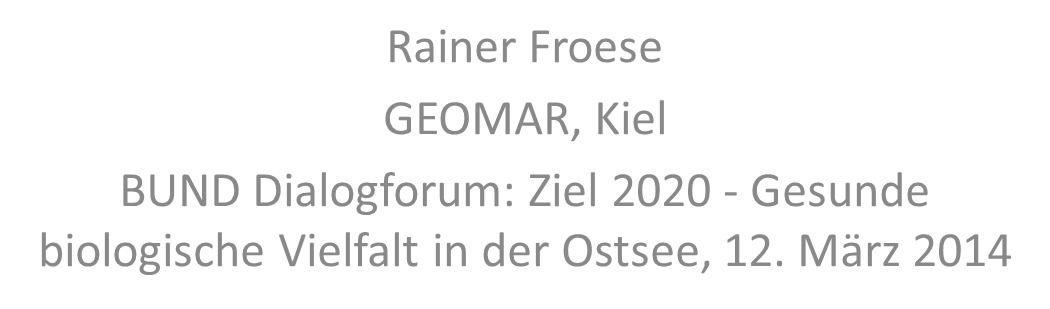